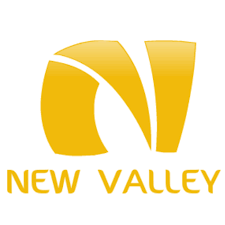 Maths: 
As mathematicians we will be: 
Recognising and ordering numbers to 100 (place value).  
Developing our knowledge and skills in addition and subtraction. 
Recognising coins and notes and using money in word problems.
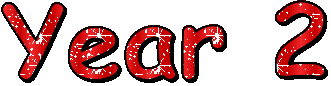 English:
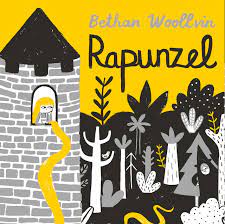 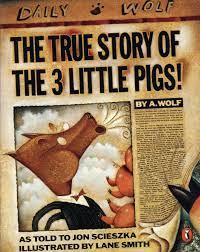 Miss Simpson, Mrs Walker, 
Mrs Dye and Mrs Morris
Autumn Term 2023
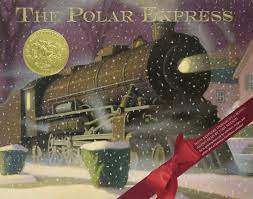 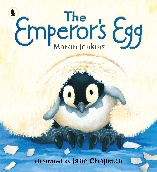 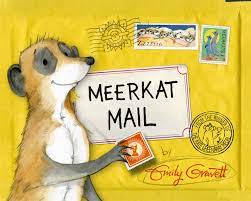 History / Geography: 
In history we will be: 
Learning about The Great Fire of London and how events have impacted our lives today. 

In Geography we will be:
Exploring continents and oceans in more detail and making comparisons and contrasts.
Using maps and atlases.
Science / Design and Technology : 
As scientists we will be:
Learning about the basic needs of humans and animals. 
Looking at animals including humans and exploring similarities and differences.
Learning about lifecycles of different animals. 

In DT we will be learning about different types of food and where it comes from.
Reading:  
As a school we use the phonics scheme Little Wandle. 
We will be continuing with daily phonics lessons in Year 2. This will help recap on sounds and support fluency. We will also be having a big focus on spellings.
Please read with your child daily. This is to support fluency and comprehension but encourage a love for reading.
Outdoor learning: 
Outdoor learning will be a big part throughout our learning. 
We will be learning outside wherever possible. This could be drawing pictures of landscapes, understanding friendships through activities outdoors and exploring different animals and their needs.
Art: 
In Art we will be thinking about patterns and landscapes. We will be looking at Van Gogh and his paintings.
PE: 
In PE we will be: 
Going swimming every Wednesday and continuing to build our skills and confidence.
Multiskills and practising ball skills.
Children should come to school wearing a New Valley PE kit on Monday and Wednesday.
Wellbeing & PSHE:
In PSHE and wellbeing we will be:
Thinking about what makes a good friend. 
Zones of Regulation activities.
Computing:
We will be looking at internet safety and how to log in and save work. We are going to focus mainly on using PowerPoint.
Music:  
In music we will be:
Learning about carnival and samba music and culture.
RE:
We will be learning about Judaism and Christianity. We will explore and compare different festivals.